Key components of curriculum design: designing programmes for the 21st Century
Liverpool John Moores University
2015 
Sally Brown @ProfSallyBrown
sally@sally-brown.net
NTF, PFHEA,SFSEDA
Emerita Professor, Leeds Metropolitan University
Visiting Professor University of Plymouth & Liverpool John Moores University.
Rationale
Liverpool John Moores is undergoing a programme of curriculum renewal activity involving changes to organisation of the academic year, to programme design and delivery, and to assessment. 
These sessions are designed to offer opportunities for debate, dialogue and deliberation to ensure that this process is developmental and leads to enhancements, rather than just going through the mandated motions.
Waffle on for a bit about THE current HE context
So what have you got to say about:
Students;
Staffing;
University finances;
Technologies and data analytics to support learning and admin;
Changing learning paradigms;
The necessity to develop students’ skills/literacies;
Students as consumers;
The NSS and other performance indicators e.g. a TEF?
Curriculum renewal in challenging times: Why do it now? Because:
Universities work in a competitive global environment, where students can make more choices than ever about where and how to study;
Metrics of various kinds are gaining in importance (not only in terms of senior managements’ positive feelings but also in relation to funding and external perceptions of the university);
Higher education funding has never been as uncertain (for example, in-year cuts of £450m to universities this year and prospectively much worse to come);
Actually, and most importantly, we owe it to the students.
What does enhancing the student experience involve?
Being smart and fleet of foot in discerning trends from data and responding appropriately;
Foregrounding the student experience;
Building upon existing partnerships with students around quality assurance and enhancement;
Learning from experience about what works and doesn’t work, and using a scholarly approach to disseminating what we’ve discovered;
Using systematic approaches to curriculum renewal.
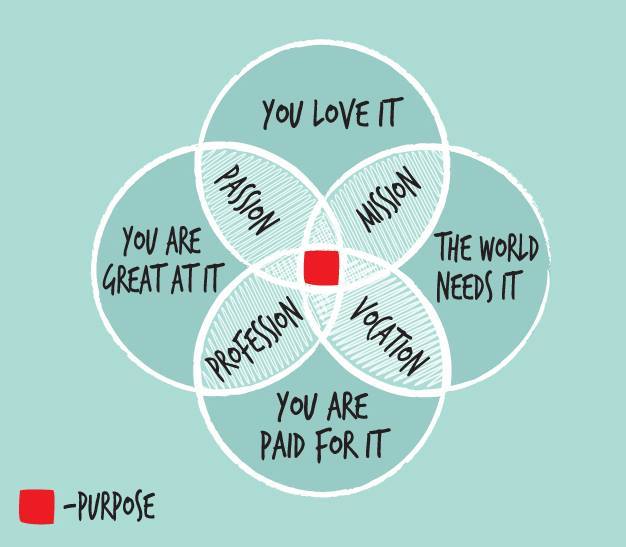 From Jason Elsom
(@Jason Elsom)
Determining and reviewing subject material: currency, relevance, level
Designing and refining learning outcomes
Enhancing quality, seeking continuous improvement
Evaluating programmes, strengths and areas for improvement
Curriculum
Design
Essentials
Considering delivery modes: face-to-face, online, PBL, blended…
Assuring quality, matching HEI, national and PSRB requirements
Thinking through student support
Designing fit for purpose assessment methods and approaches
Curriculum design: determining and reviewing subject material: 5 questions
How do you ensure that the material you are teaching is current, up to date and relevant?
Is your curriculum attractive to potential students, employers and other stakeholders?
In what ways are you making the curriculum content inclusive?
Where are you helping students to recognise, develop, practise and be assessed on the skills they need to succeed?
Is the ordering, pacing and cohesion of the curriculum clearly thought-through?
Enhancements to curriculum design and delivery: we can:
Explore how we can best use the first half of the first semester to induct students into good study patterns and practices to enhance learning and improve retention (Yorke 2009);
Reconsider the kinds of activities students engage with to maximise ‘learning by doing’;
Rethink the way in which we use lecture periods to include activity as well as delivery;
Consider how we can best make use of technologies to support learning and engagement.
Mapping out the programme as a whole: some questions
Are you ensuring that students are immersed in the subject they have come to study from the outset?
Is induction a valuable and productive introduction to the course?
Do students have a positive and balanced experience across the programme?
Are there points in the academic year when there doesn’t seem to be much going on (e.g. an extended Christmas break) when going home (and not coming back) seems like a good option?
What can we do in the first six weeks?
Enable students to feel part of a cohort rather than a number of a list;
Help students acclimatise to the new learning context in which they find themselves;
Familiarise them with the language and culture of the subject area they are studying (Northedge, 2003);
Foster the information literacy and other skills that students will need to succeed;
Guide them on where to go for help as necessary;
Offer them immersive experiences.
Mapping progression
Is there a coherent model of progression across the student life-cycle from induction to ‘outduction’? 
Do you manage transitions from year one to year two and year two to year three to ensure students remain committed and engaged?
Is there some continuity in the sources of student support throughout the course (e.g. personal tutors)?
Are students offered support and guidance in relation to personal development and employability?
Designing and refining learning outcomes: 6 questions
How well are you ensuring that your learning outcomes accurately reflect what your students know and are able to do at each level?
Are your learning outcomes sufficiently specific to guide progress but not over constraining of creativity and independence?
Within each programme do you have the right number of learning outcomes for the LJMU system (and have you avoided complex multiple learning outcomes)?
Have you built in some flexibility in learning outcomes to allow for some unexpected outcomes?
Have you a balance of subject-specific learning outcomes and ones that relate to skills development?
Is the language used appropriate for student use and validation purposes?
Considering delivery modes: 4 questions
Whenever you specify a particular delivery mode (face-to-face, online, PBL, blended…), do you have a clear rationale for your choice?
Are these choices aligned with the context in which you are working (for example in terms of teaching spaces available, technological support, staffing allocations, time for development etc.);
Where you are running, for example, f2f and online learning in parallel, are you confident that the student experience in each case is equivalent? 
How do you ensure that the team delivering the programme work together in partnership, rather than just doing their own thing?
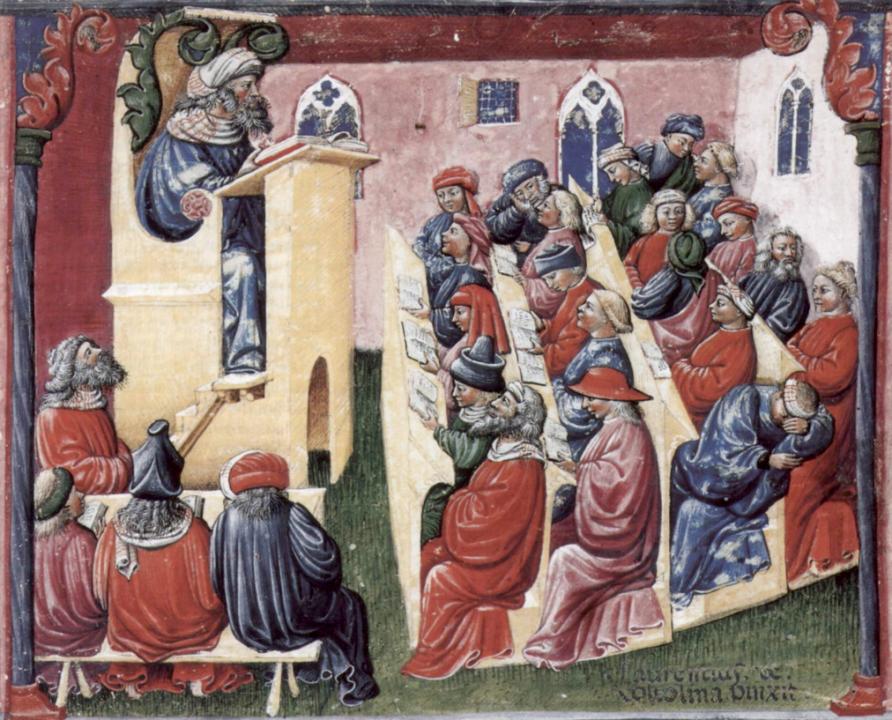 Laurentius de Voltolina 
2nd half of 14th Century
Italian Painter
How do we know if we are offering excellent teaching?
Students are satisfied, learn well, achieve highly and have fulfilling learning experiences;
Students develop a range of competences they need including problem solving, working with others and self-management;
We as teachers are satisfied, motivated and find our workloads manageable;
Quality assurers and Professional and Subject bodies like what we do and have no complaints about systems and processes;
University managers are confident that the student experience offered is of high quality (and deal with few complaints).
Delivering content…..
is less like delivering a parcel (the postman model) and more like delivering a baby (the midwife model). 
University staff can advise, guide, intervene when things so wrong, but in the end only the student can bring learning into life!!
Content can be gleaned from many sources (e.g. MIT and our UK Open University are putting more and more content into open access areas).
The Maieutic model
Maieutics is a complex procedure of research introduced by Socrates, embracing the Socratic method in its widest sense. It is based on the idea that the truth is latent in the mind of every human being due to her/his innate reason but has to be “given birth” by answering questions (or problems) intelligently proposed. The word is derived from the Greek “μαιευτικός,” pertaining to midwifery.
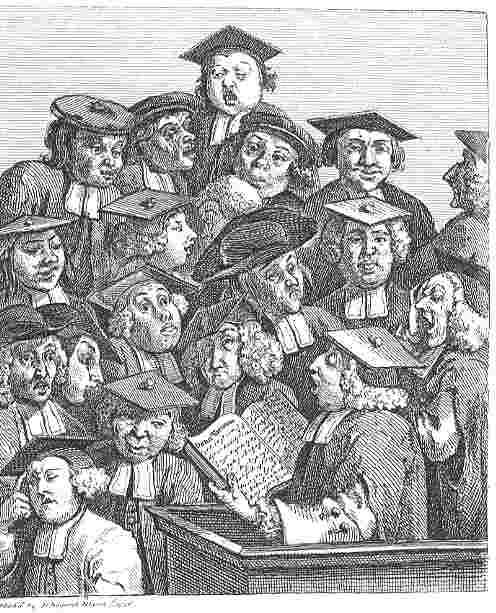 William Hogarth
1736
‘Scholars at a lecture’
How would the lecturer be rated in the NSS?
Some characteristics of excellent teaching as described in the scholarly literature
Knows subject material thoroughly
Adopts a scholarly approach to the practice of teaching
Is reflective and regularly reviews own practice
Is well organised and plans curriculum effectively
Is passionate about teaching
Has a student-centred orientation to teaching
Regularly reviews innovations in learning and teaching and tries out ones relevant to own context
Ensures that assessment practices are fit for purpose and contribute to learning
Demonstrate empathy and emotional intelligence
Characteristics of an effective university teacher (the research suggests)
Strong orientation towards student learning;
Well prepared;
Comfort with subject material;
Ability to perceive that some students find the subjects we love hard, and even uninteresting;
Passion (and sometimes quirkiness);
Ability to vary activities within a lecture to maximise student engagement.
High quality teaching…
…“implies recognising that students must be engaged with the content of learning tasks in a way that is likely to enable them to reach understanding…Sharp engagement, imaginative inquiry and finding of a suitable level and style are all more likely to occur if teaching methods that necessitate student energy, problem solving and cooperative learning are employed”. (Ramsden, 2003, p.97)
Thinking through student support and engagement: 5 questions
Are the staff involved in supporting students sufficiently trained and supported to do the job well?
Are there clearly accessible and waymarked routes for students to get specialist support (e.g. counselling, disability support, crisis support)? 
Are you able to use data analytics to identify which students are likely to need most support?
Where you have identified skills gaps, have you built into curriculum design opportunities for students’ development and enhancement? 
What virtual and hard copy resources for learning are you mandating/providing for students?
Supportiveness: I argue we must
Adopt a holistic approach to the development of skills, particularly information literacy, so that this is fully integrated into the learning programme; 
Enable students to become self-aware and reflexive learners who become robust in the face of problems;
Help students build resilience through ‘a diet of early successes’ and positive reinforcement.
To better engage learners we can:
Make use of real examples and hot-off-the-press data to keep content current;
Give added-value to person who bothers to turn up. Provide resources and text on-line that back up classroom activities (including audio/video recordings of your lectures) without ever letting it be perceived that this is a substitute for being there!
Provide challenges to students’ thinking without letting individuals feel publicly exposed or humiliated;
Relate their work to the forthcoming/ongoing assignment (without slavishly teaching to the exam);
Make spaces for dialogue, through clickers/ Twitter/ whatever, live and after the session.
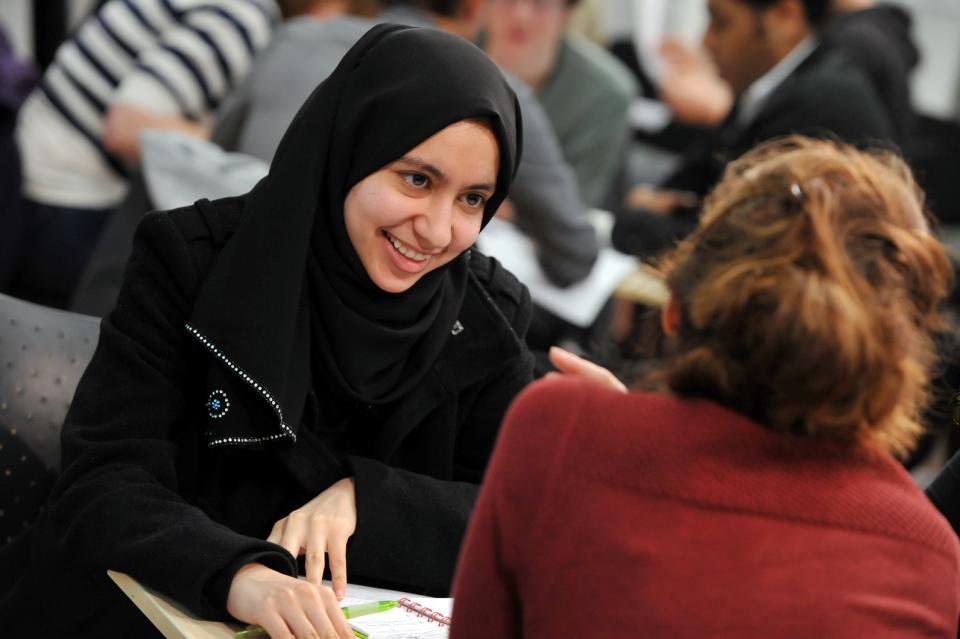 Engagement of international students: some important considerations
Is recruitment undertaken to ensure students have the potential to succeed?
Is induction framed appropriately to welcome international students?
Are steps taken proactively to ensure international students have a good chance of integrating with their study cohorts?
Is the curriculum international is scope and content? Are examples and case studies global?
Is the right kind of support offered (language, crisis support, befriending etc.)?
Designing fit for purpose assessment methods & approaches: 10 questions
Are your assignments fully and constructively aligned with your learning outcomes?
Do they comply with LJMU requirements in terms of number, word limits etc?
Are summative assessments undertaken throughout the course, or is everything ‘sudden death’ end-point? 
Is there excessive bunching of assignments in different modules that is highly stressful for students and unmanageable staff?
Are there plenty of opportunities for formative assessment, especially early on?
And the next five:
Are students over-assessed? 
Do staff have time to mark the assessments in time for exam boards etc?
When you have introduced innovative assignments, have they been introduced instead of existing ones or simply added to the assessment diet?
Are students encouraged to make good use of the feedback they receive?
Do the students perceive your assessment diet to be fair and providing meaningful recognition of their achievements?
Using assessment for learning and thereby easing transitions
Assessment that is meaningful to students can provide them with a framework for activity;
“Students can escape bad teaching but they can’t escape bad assessment” (Boud, 1995);
Where assessment is fully part of the learning process and integrated within it, the act of being assessed can help students make sense of their learning;
Assessment should be formative, informative, developmental and remediable.
Assuring quality, matching HEI, national & PSRB requirements: 5 questions
Is your curriculum compliant with LJMU requirements, expectations and ambitions?
Have you mapped your curriculum against the QAA Code of practice and relevant subject benchmarks?
Have you addressed any recommendations from previous validation/ review events?
Are you confident that your curriculum aligns with the requirements of your professional, Regulatory and Subject Body requirements?
Have you involved students in the curriculum renewal process?
Robust quality: I argue that for engaged students we need
Rapid turnaround of assignments with detailed and useful feedback;
Proactive and positive initial training for teaching staff and ongoing CPD, ideally leading to HEA Fellowship at the appropriate level;
Regular developmental Peer Observation;
Teaching based on a supportive / reflective model;
Clear and widely publicised mutual expectations for students and staff;
Recognising and rewarding good teaching and learning support, and having obvious career pathways for those who dedicate their lives to enhancing the student experience;
Taking student feedback very seriously, and publicising widely action taken as a result of feedback.
How can we get students to fully engage? Some suggestions
Provide opportunities for students to get involved in authentic learning environments on campus or off;
Keep the curriculum current and life-relevant, without losing historical perspectives;
Give them real problems to solve and issues with which to engage;
Identify the skills they need to succeed and provide opportunities to rehearse and develop them;
Never compromise on the quality of the demands we make of them.
Enhancing quality, seeking continuous improvement: 3 questions
How do you celebrate and share the positive elements of what you learn? 
How (and with whom) do you plan enhancements for those areas that require improvements?
What milestones, check points, performance indicators and other measures do you use to gauge whether your have been successful in enhancing and refreshing the curriculum?
Evaluating programmes, strengths & areas for improvement: 4 questions
Do you make good use of the full range of data sources to evaluate your programmes (e.g. student forums, informal feedback, module review, course review, external examiners’ comments, NSS/PGTES outcomes, including the free text comments)?
Is your working relationship with your external examiner a successful partnership? Did you choose a good one? Did you induct your EE well? Do you have a positive ongoing dialogue with your EE? 
To what extent do you use students reps and other student groups to help you evaluate programmes?
What role do employers, placement partners and other stakeholders play in programme evaluation?
Some concluding questions
Are you broadly happy with your programme, and in particular, with the overall student experience? What features deserve sharing with others? Who can help you make the changes you want to make? What barriers are there stopping you achieving this? 
Does your programme attract students in sufficient numbers to make your course viable and sustainable? If not, what can you do about it?
Are your students the right kind, that is, are they engaged and proactive, resilient and committed, hard-working and well-disposed? If not, is there anything you can do about it?
These and other slides will be available on my website at http://sally-brown.net
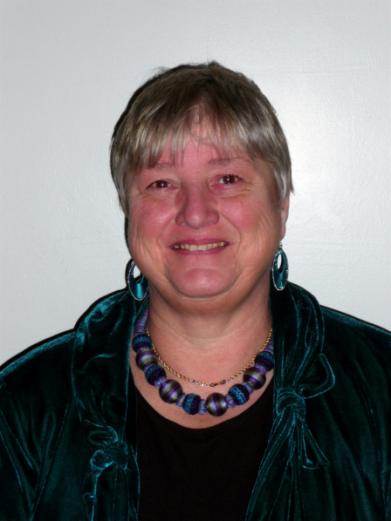 Useful references and further reading (1)
Bain, K. (2004) What the best College Teachers do, Cambridge: Harvard University Press 
Biggs, J. and Tang, C. (2007) Teaching for Quality Learning at University, Maidenhead: Open University Press.
Bloxham, S. and Boyd, P. (2007) Developing effective assessment in higher education: a practical guide, Maidenhead, Open University Press.
Boud, D. (1995) Enhancing learning through self-assessment, London: Routledge.
Brown, S. and Glasner, A. (eds.) (1999) Assessment Matters in Higher Education, Choosing and Using Diverse Approaches, Maidenhead: Open University Press.
Brown, S. and Race, P. (2012) Using effective assessment to promote learning in Hunt, L. and Chambers, D. (2012) University Teaching in Focus, Victoria, Australia, Acer Press. P74-91
Brown, S. (2015) Learning , Teaching and Assessment in Higher Education: Global perspectives, London, Palgrave
Useful references and further reading (2)
Carless, D., Joughin, G., Ngar-Fun Liu et al (2006) How Assessment supports learning: Learning orientated assessment in action Hong Kong: Hong Kong University Press.
Carroll, J. and Ryan, J. (2005) Teaching International students: improving learning for all. London: Routledge SEDA series.
Crosling, G., Thomas, L. and Heagney, M. (2008) Improving student retention in Higher Education, London and New York: Routledge 
Crooks, T. (1988) Assessing student performance, HERDSA Green Guide No 8 HERDSA (reprinted 1994).
Falchikov, N. (2004) Improving Assessment through Student Involvement: Practical Solutions for Aiding Learning in Higher and Further Education, London: Routledge.
Gibbs, G. (1999) Using assessment strategically to change the way students learn, in Brown S. & Glasner, A. (eds.), Assessment Matters in Higher Education: Choosing and Using Diverse Approaches, Maidenhead: SRHE/Open University Press.
Higher Education Academy (2012) A marked improvement; transforming assessment in higher education, York: HEA.
Useful references and further reading (3)
McDowell, L. and Brown, S. (1998) Assessing students: cheating and plagiarism, Newcastle: Red Guide 10/11 University of Northumbria.
Meyer, J.H.F. and Land, R. (2003) ‘Threshold Concepts and Troublesome Knowledge 1 – Linkages to Ways of Thinking and Practising within the Disciplines’ in C. Rust (ed.) Improving Student Learning – Ten years on. Oxford: OCSLD.
Nicol, D. J. and Macfarlane-Dick, D. (2006) Formative assessment and self-regulated learning: A model and seven principles of good feedback practice, Studies in Higher Education Vol 31(2), 199-218.
PASS project Bradford http://www.pass.brad.ac.uk/ Accessed November 2013
Peelo, M. T., & Wareham, T. (Eds.). (2002). Failing students in higher education. Society for Research into Higher Education. 
Pickford, R. and Brown, S. (2006) Assessing skills and practice, London: Routledge. 
Rotheram, B. (2009) Sounds Good, JISC project http://www.jisc.ac.uk/whatwedo/programmes/usersandinnovation/soundsgood.aspx
Useful references and further reading (4)
Race, P. (2001) A Briefing on Self, Peer & Group Assessment, in LTSN Generic Centre Assessment Series No 9, LTSN York.
Race P. (2015) The lecturer’s toolkit (4th edition), London: Routledge.
Rust, C., Price, M. and O’Donovan, B. (2003) Improving students’ learning by developing their understanding of assessment criteria and processes, Assessment and Evaluation in Higher Education. 28 (2), 147-164.
Ryan, J. (2000) A Guide to Teaching International Students, Oxford Centre for Staff and Learning Development
Stefani, L. and Carroll, J. (2001) A Briefing on Plagiarism http://www.ltsn.ac.uk/application.asp?app=resources.asp&process=full_record&section=generic&id=10
Sadler, D. Royce (2010) Beyond feedback: developing student capability in complex appraisal,Assessment & Evaluation in Higher Education, 35: 5, 535-550
Yorke, M. (1999) Leaving Early: Undergraduate Non-completion in Higher Education, London: Routledge.